Informatique mobile

   Internet        et le Web,           qu’est-ce que c’est ?
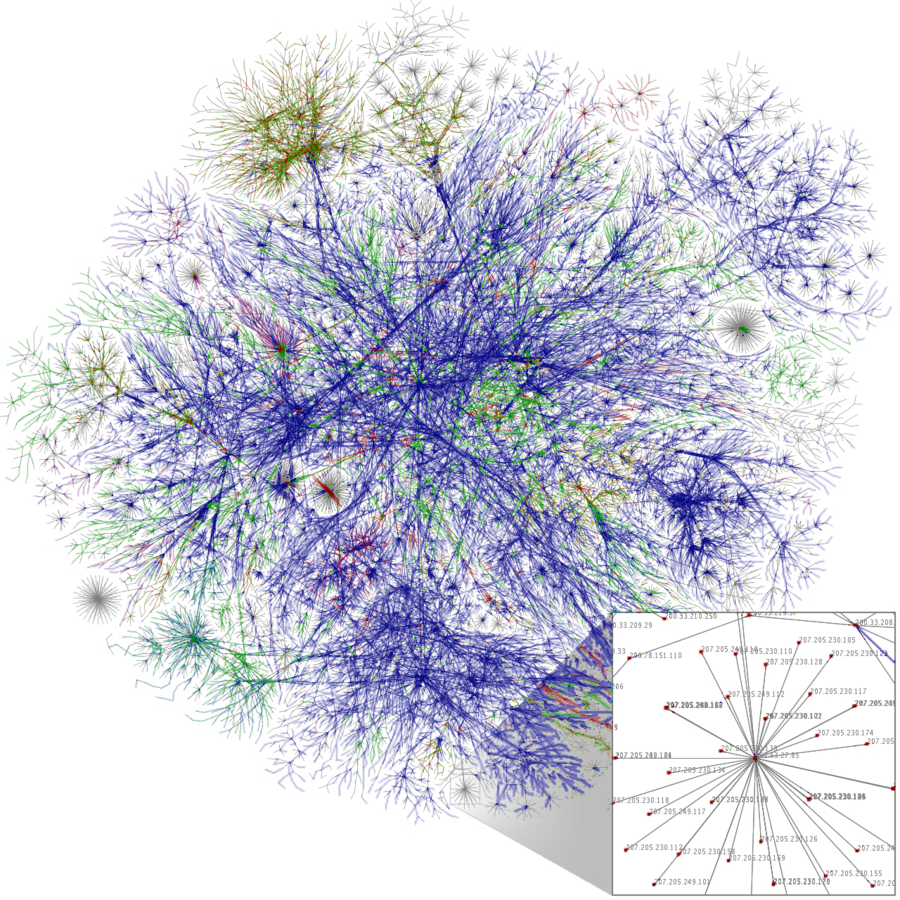